III. Międzynarodowe porównania aktywności przedsiębiorczej.  Polska na tle Europy i świata
Definicja przedsiębiorczości a jej pomiar
Czy skupić się na ambitnym (dynamicznym,  innowacyjnym segmencie przedsiębiorczości) czy analizować cały small business?
 Czy dynamiczny to tylko mały, czy także duży biznes?
 Czy skupić się na starcie firmy czy uwzględnić firmy niezależnie od wieku?
 Kiedy kończy się faza startowa a zaczyna „normalne” funkcjonowanie?
 Czy liczyć aktywność biznesową na własny rachunek (niezależnie od formy prawnej) czy tylko zarejestrowane firmy? 
 Co to znaczy firma, przedsiębiorstwo, działalność gospodarcza?
 Jaką podstawę (mianownik) przyjąć przy konstrukcji wskaźników?
 Czy wielowymiarowy charakter przedsiębiorczości da się zmierzyć prostymi miernikami?
2
3
Pomiar przedsiębiorczości - główne kierunki
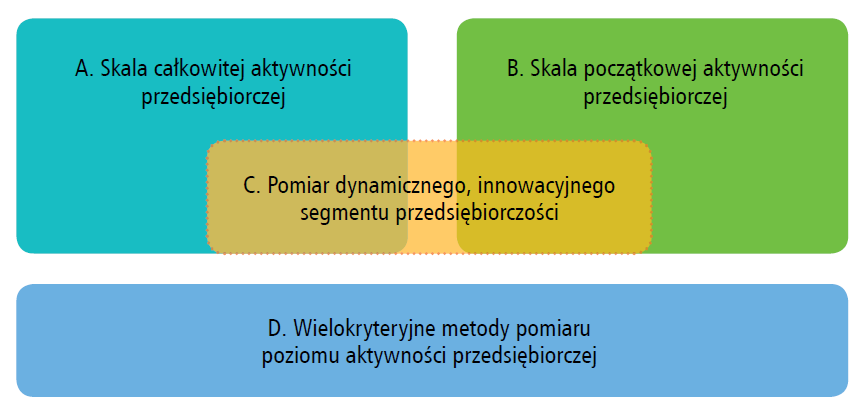 4
Źródła danych i stosowane wskaźniki
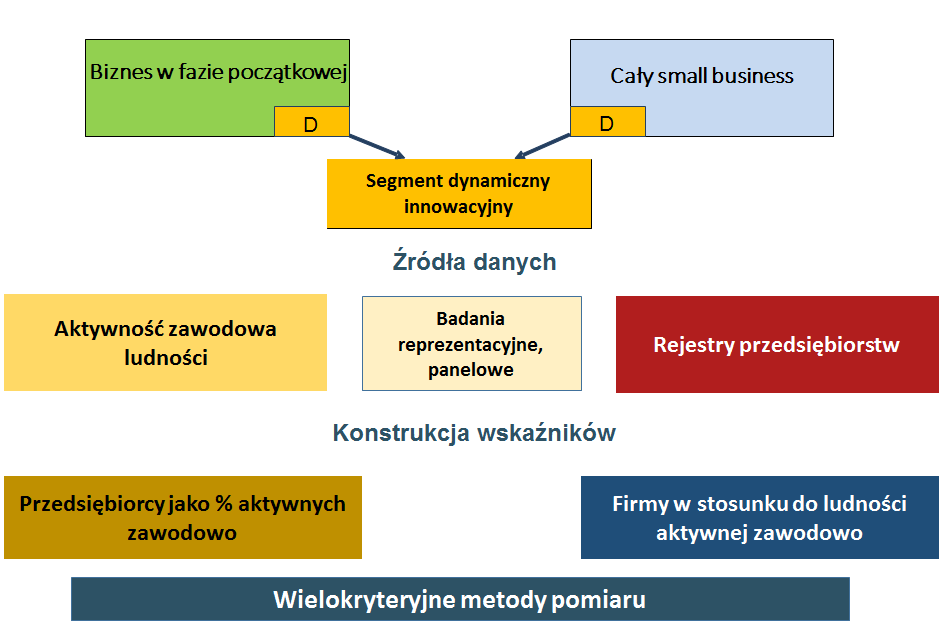 5
Polska przedsiębiorczość 1990 - 2010: Trzy metody pomiaru
6
Skala początkowej przedsiębiorczości - Global Entrepreneurship Monitor
Największe światowe badanie od 1999.
 W 2011-2014 badania objęło także Polskę.
 Tylko działalność w fazie początkowej (start-up). 
 Badania ankietowe i telefoniczne ludności w wieku 16-64 lata.
 Definicja początkującego przedsiębiorcy - osoba, która w momencie badania planuje działalność gospodarczą bądź prowadzi ją nie dłużej niż 42 miesiące.
 Od 2005 także badanie „aspirującego” - dynamicznego, innowacyjnego segmentu przedsiębiorczości.
7
Stopa wczesnej przedsiębiorczości GEM - (TEA)
% ludzi w wieku 16 - 64 lata,  którzy planują założyć firmę bądź prowadzą ją nie dłużej niż 3,5 roku.
8
Ideologiczne podstawy GEM
GEM a renesans przedsiębiorczości na przełomie XX i XXI wieku.
 Związek między skalą aktywności przedsiębiorczej a poziomem rozwoju gospodarczego.
9
Global Entrepreneurship Monitor: Stopa przedsiębiorczości w 2010 r. i wcześniej
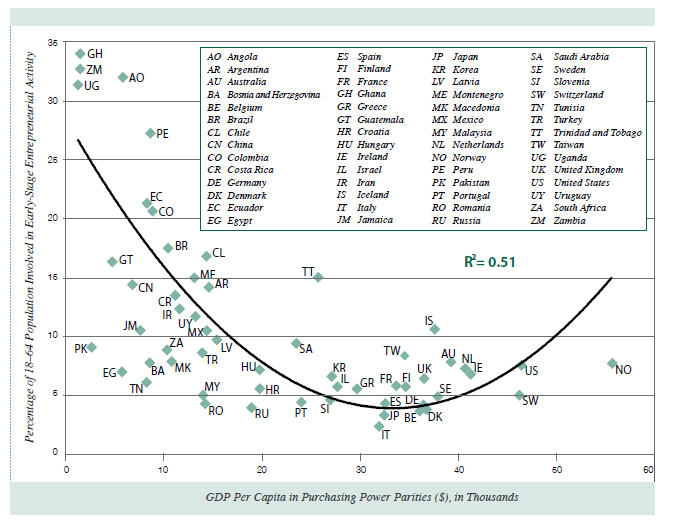 10
Stopa przedsiębiorczości a PKB na głowę w 2011 r.Polska na tle świata
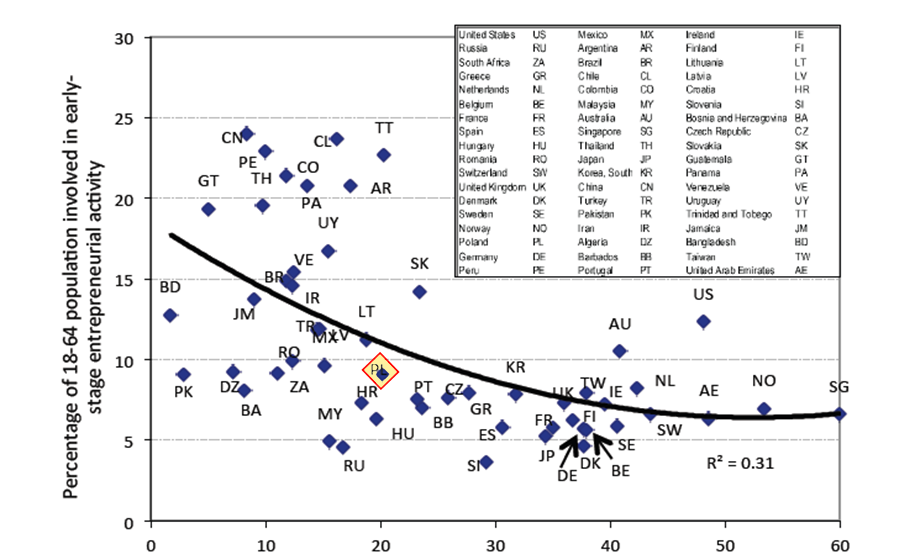 11
Początkowa przedsiębiorczość 2011 r.
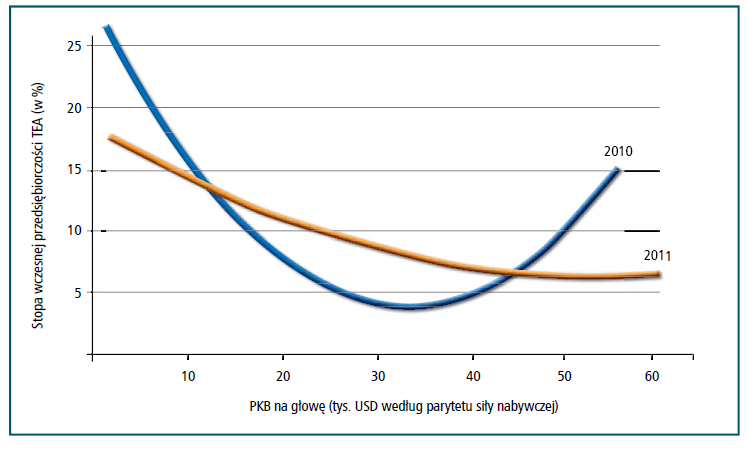 12
12
Aktywność przedsiębiorcza a stadium rozwoju gospodarczego 2013 r.
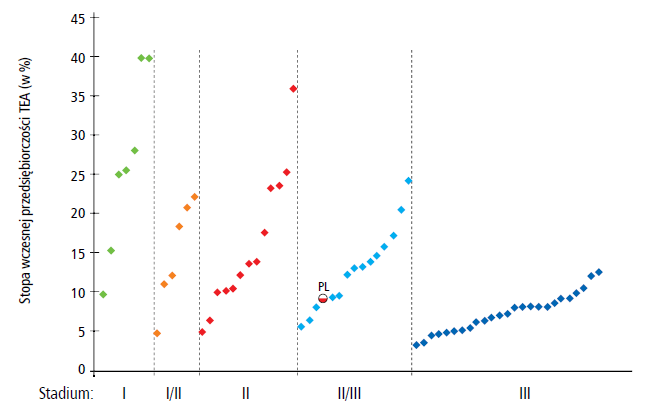 13
Przedsiębiorczość = small business Baza COMPENDIA
Tylko kraje wysoko rozwinięte OECD. 
 Kwartalne badanie ekonomicznej aktywności ludności (BAEL) według jednolitych standardów.
 Trendy długookresowe od 1972 r. W Polsce od 1994 r.
 Dodatkowe ujednolicenie danych w celu zapewnienia porównywalności.
 Konkurencja dla GEM?
 W 2008 r. włączono 4 kraje Europy Wschodniej (w tym Polskę).
14
Stopa całkowitej przedsiębiorczości COMPENDIA
% ludności w wieku produkcyjnym (18 - 64 lata) prowadzących działalność gospodarczą (działalność podstawowa).
15
Stopa całkowitej przedsiębiorczości w krajach OECD 2012 r.
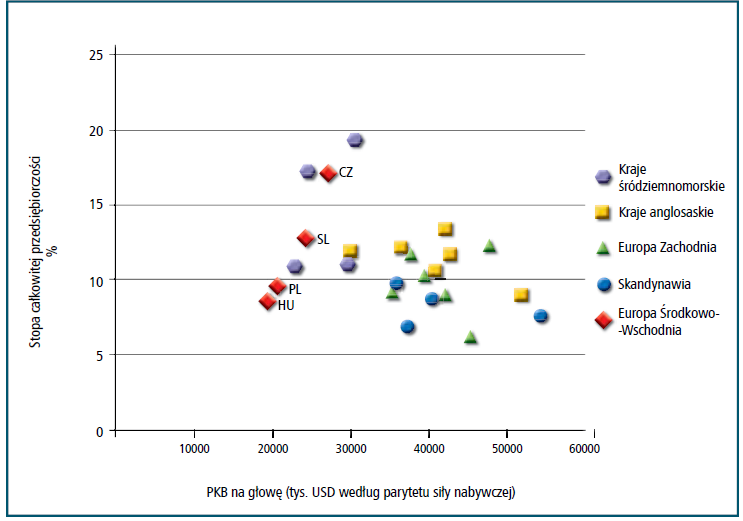 16
Stopa przedsiębiorczości w krajach Europy Środkowo Wschodniej  (poza rolnictwem) 1989 - 2012
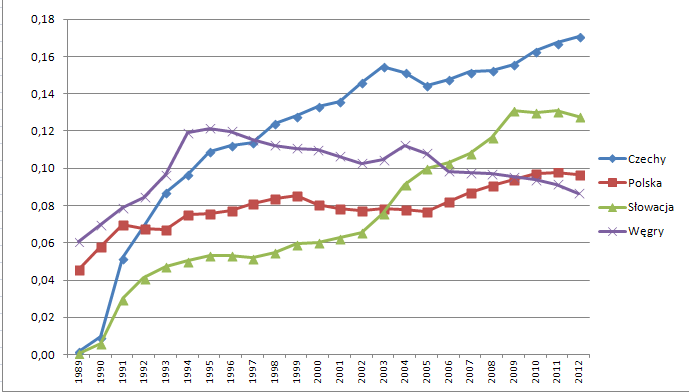 17
Próba wyodrębnienia dynamicznego innowacyjnego, segmentu przedsiębiorczości
GEM (od 2005 r.) i OECD (od 2007 r.).
 Trudności z dostępem i porównywalnością danych.
 Dynamika wzrostu a inne przejawy ambitnej przedsiębiorczości.
 Pomiar dynamiki wzrostu: zatrudnienie czy sprzedaż.
 Problem  minimalnej podstawy dla wyliczenia dynamiki wzrostu.
18
Mierniki stosowane do wyodrębnienia dynamicznego, innowacyjnego segmentu przedsiębiorczości
19
Zintegrowane mierniki aktywności przedsiębiorczej w porównaniach międzynarodowych
Moda na wskaźniki zintegrowane:
 Indeks łatwości prowadzenia biznesu (Ease of Doing Business) Banku Swiatowego),
 Globalny Indeks Konkurencyjności (World Investment Forum),
 Global Innovation Index (Booz & Company),
 Indeks Percepcji Korupcji (Transparency International),
 Indeks Wolności Gospodarczej (Heritage Foundation).
20
Indeks GEDI
Wielowymiarowy charakter przedsiębiorczości – wielokryteryjne wskaźniki.
 Sprzeczność między rolą przedsiębiorczości. a jej spadkową tendencją wraz z rozwojem gospodarczym.
 Ważna nie tylko aktywność przedsiębiorcza ale dojrzałość otoczenia instytucjonalnego.
 Global Entrepreneurship and Development Index -  GEDI (2011)
21
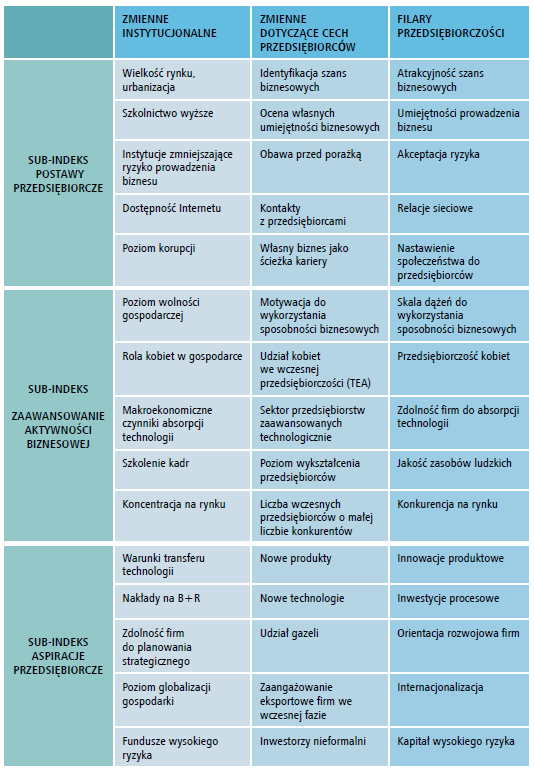 Indeks GEDI - Struktura
22
GEDI wątpliwości
Koncepcja na zamówienie?
 Słabości GEM przeniesione na GEDI.
 Przedsiębiorczość zależna od otoczenia czy samoistna siła motoryczna?
 Przydatność dla krajów „doganiających”.
 Potrzeba zróżnicowania polityki gospodarczej w zależności od poziomu rozwoju.
„Penalizację wąskich gardeł” (Penalty for Bottleneck).
23
Stopa przedsiębiorczości GEM 2010 r. i wcześniej
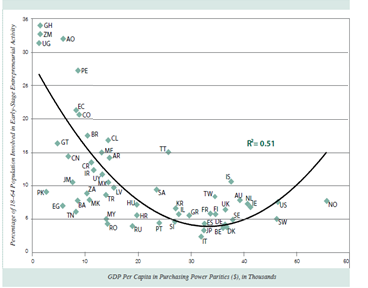 Indeks GEDI 2011+  koncepcja na zamówienie?
Stopa przedsiębiorczości GEM 2011 r.
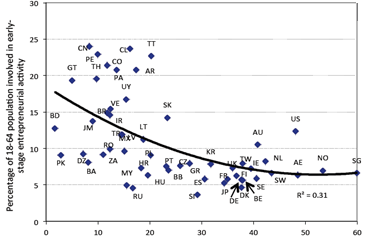 24
24